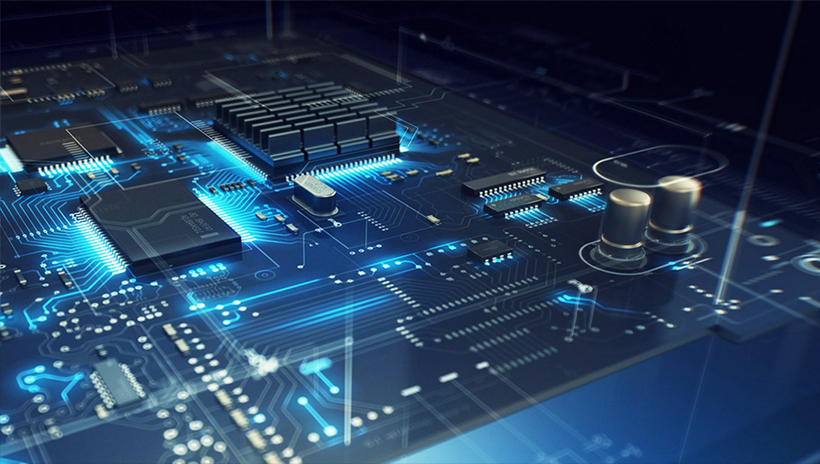 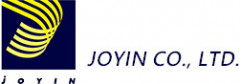 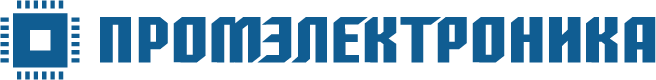 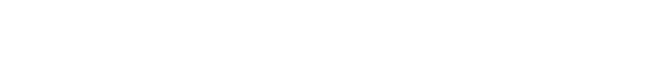 Joyin Co., LTD
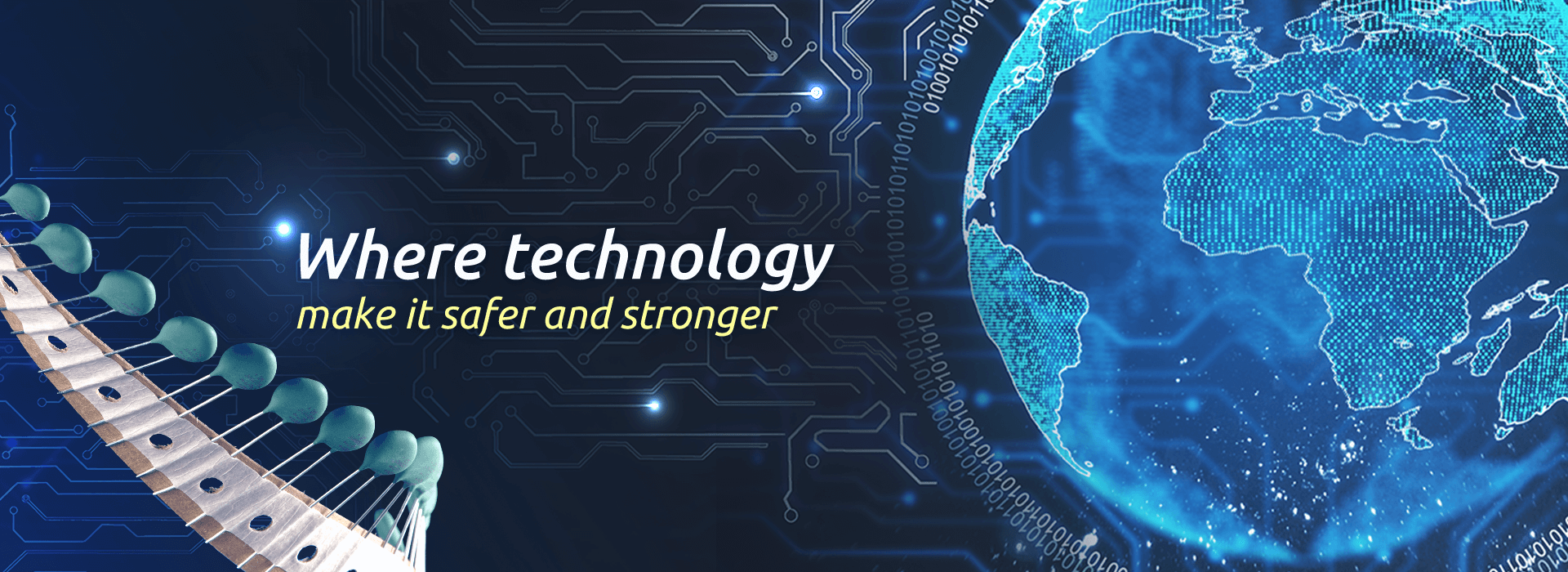 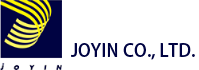 Компания JOYIN занимается разработкой и производством надежных высококачественных электронных компонентов с 1984 года.

Месторасположение: Тайвань, Китай.


Качество, продукции подтверждено международными сертификатами и проверено временем.

Продукция JOYIN успешно применяется в качестве замены ушедшей с российского рынка продукции европейских производителей.
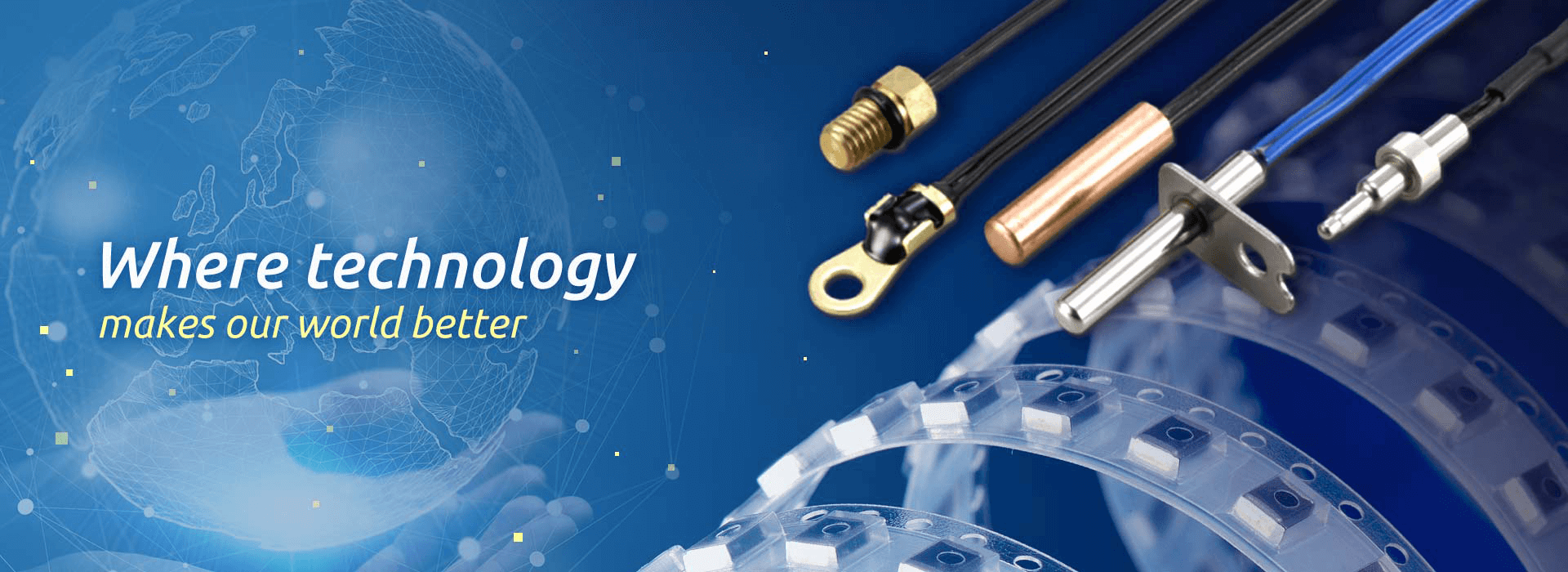 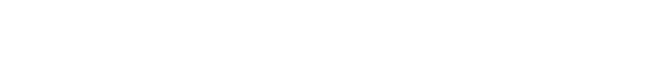 Joyin Co., LTD
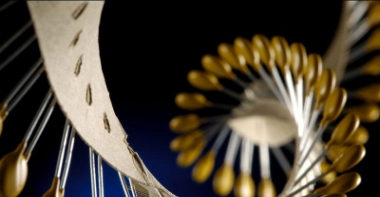 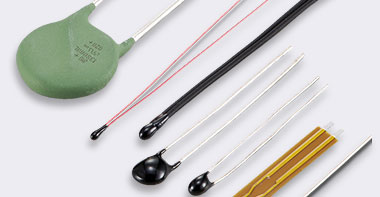 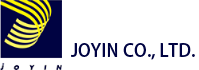 Линейка продуктов:

 - варисторы (MOV),
 
 - многослойные варисторы,
 
 - NTC-термисторы,
 
 - температурные датчики,
 
 - защитные диоды (ESD-суппрессоры),
 
 - материалы для изготовления электронных компонентов.
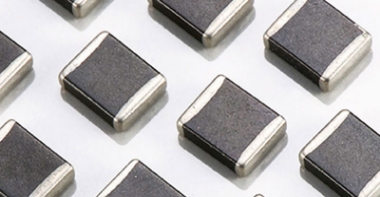 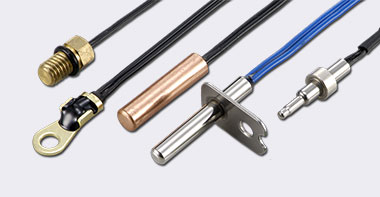 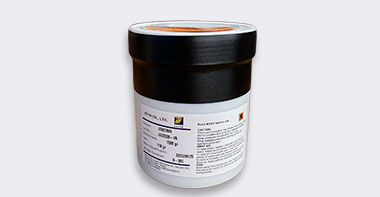 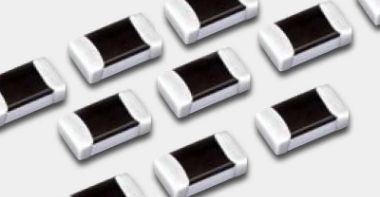